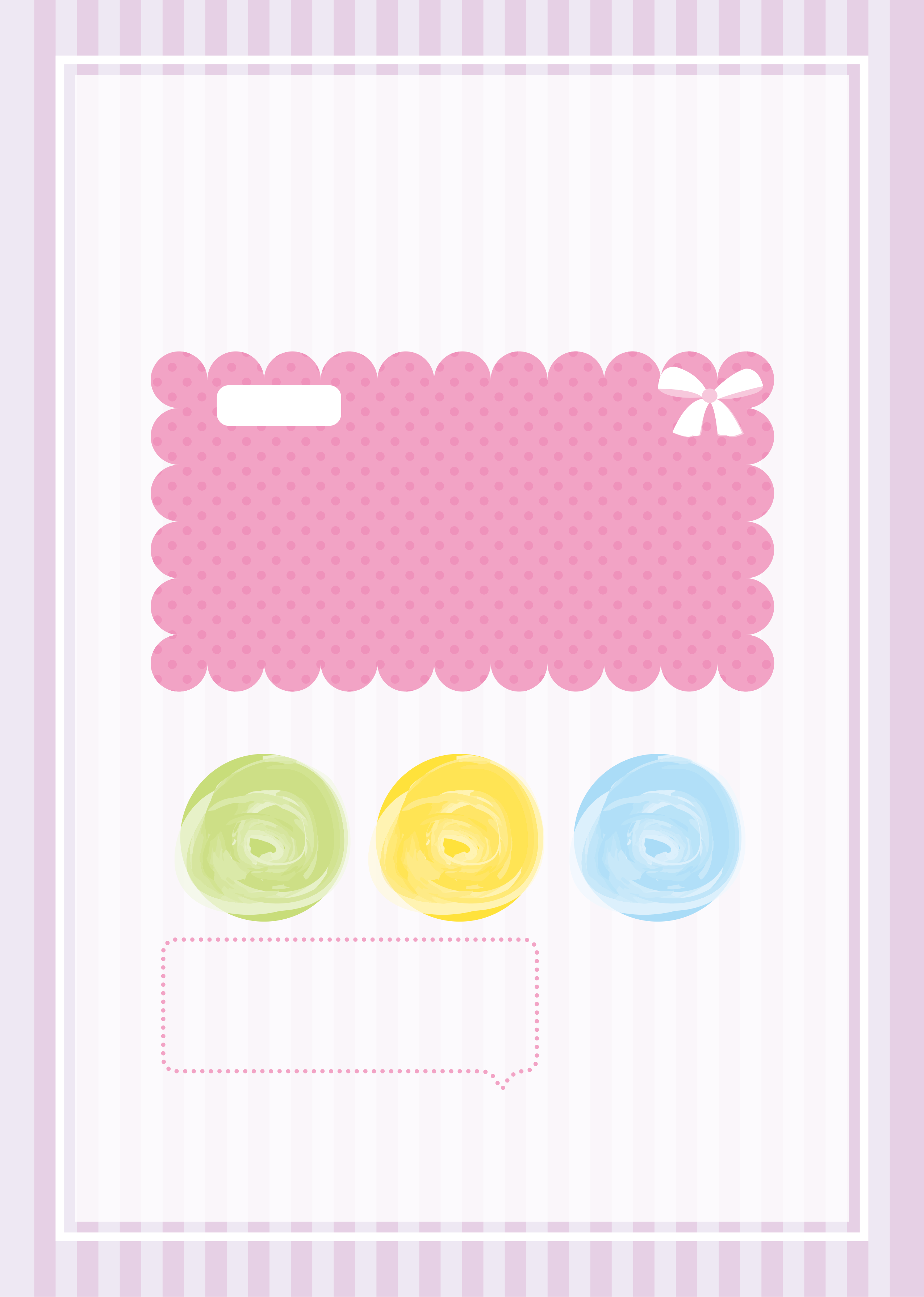 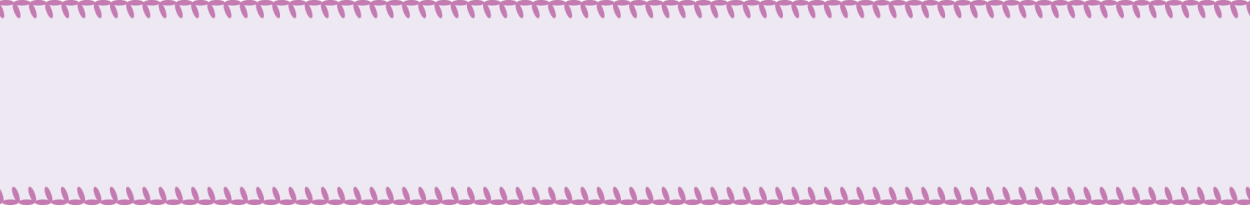 母親学級のおしらせ
～お産中の過ごし方や痛みを和らげる方法を身につけよう～
参加費無料！！
日時
2024年3月12日（火）
　　　　　　　10時〜12時
対象（8名程度）
初めて出産される予定日が4月9日～6月4日
（妊娠28週～36週）の方とそのパートナー

東京家政大学看護学科学生も参加OKです！
　 お待ちしています
内容　助産師学生による安産交流会
お産の経過

安産劇を通して
お産の流れを
見てみましょう
交流会

お悩み相談で、
お産や子育ての
不安を解消！
お産中の過ごし方

呼吸法と痛みを
和らげる方法を
やってみます
会場…東京家政大学　
　　　狭山キャンパス　
5号館2階　小児母性実習室
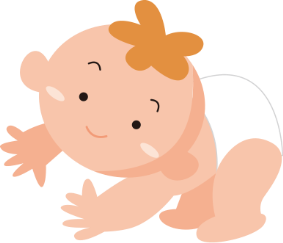 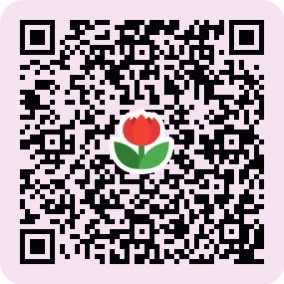 申し込み方法
右のQRコードからお申し込みください。
申し込み期限　3月8日（金）13時
定数に達した場合は、募集を締め切らせていただきます。ご了承ください
東京家政大学健康科学部看護学科助産課程7期生